How would I improve Mathemalchemy?
By Ariadne Manor
I’m a sociology major
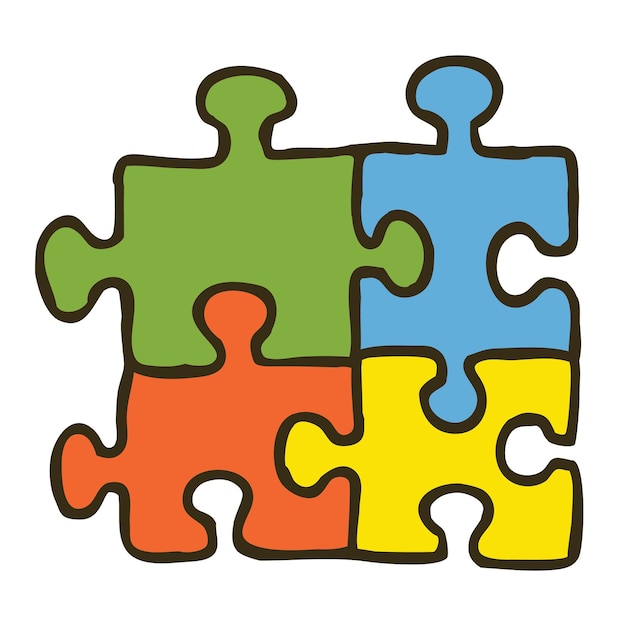 Sociologists study society as a whole everything and everyone is connected
How would I improve mathemalchemy with my major?
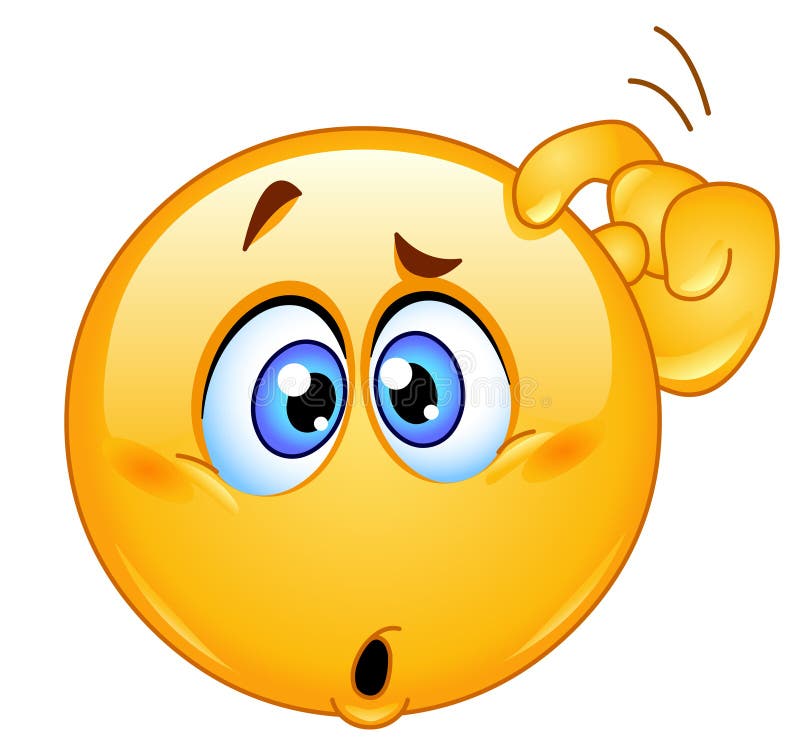 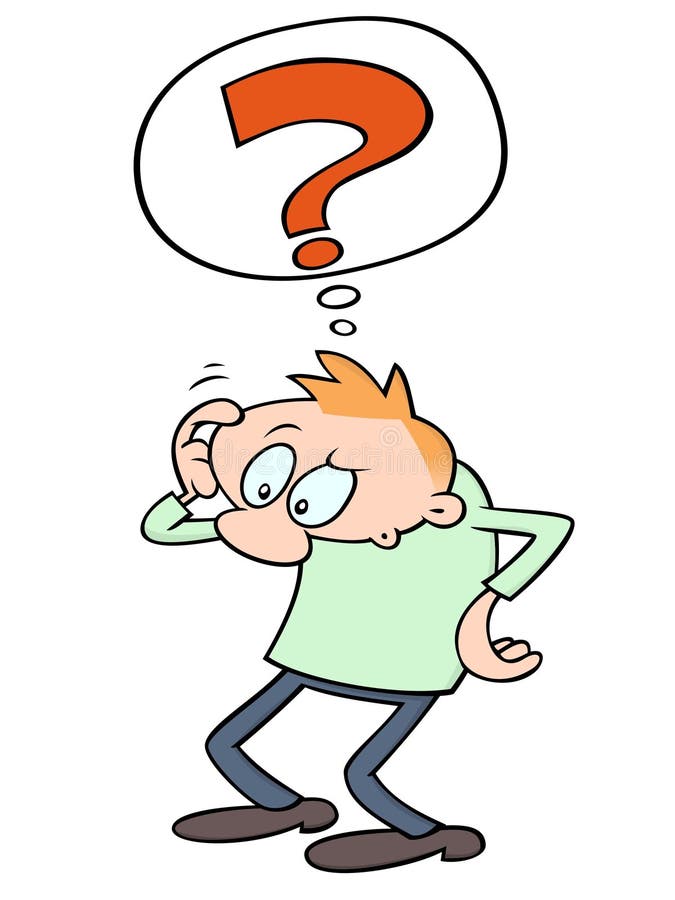 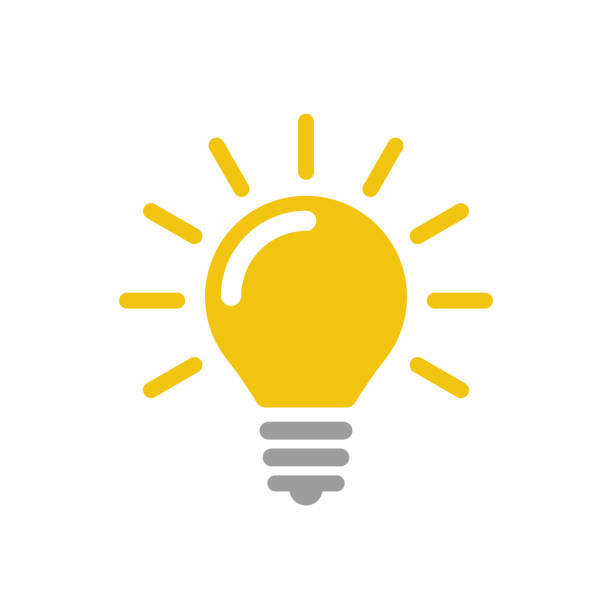 My ideas
We should focus on the people, and how mathemalchemy could be used in our day-to-day lives
we as a society should integrate mathemalchemy into the school system
Thank you